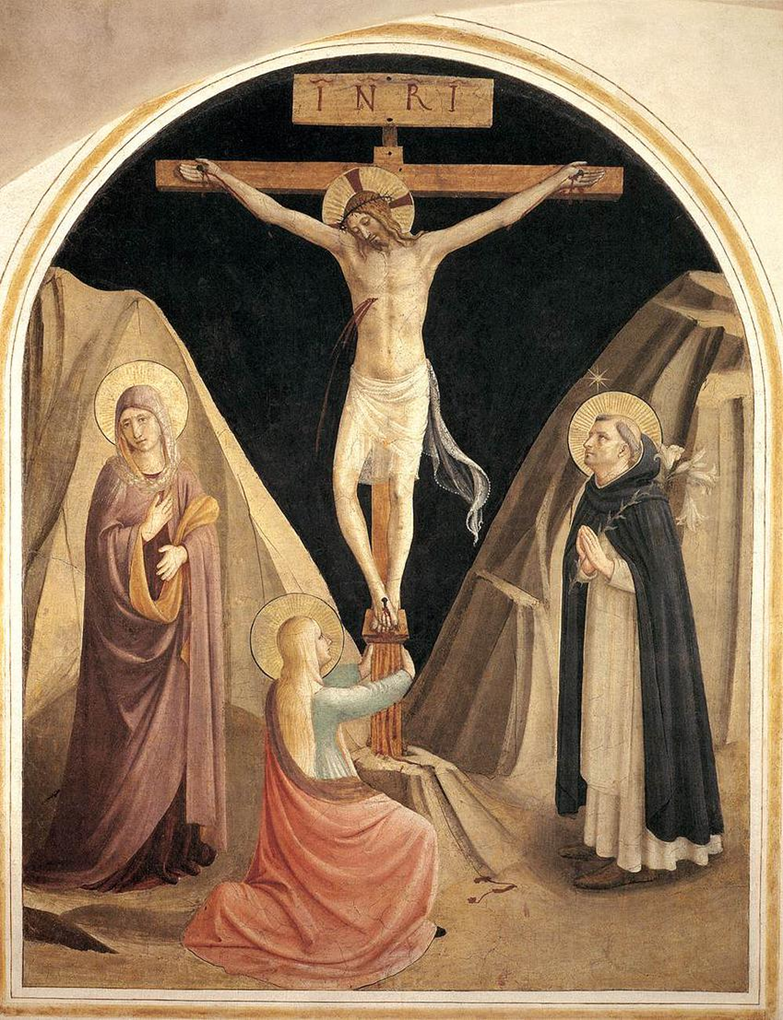 TEATRALITA VELKOPÁTEČNÍ LITURGIE
„[…] Tak také náš tragický herec [tragicus noster] v divadle Církve všemu křesťanskému lidu veřejně znázorňuje očistnou oběť Kristovu.“

Honorius Augustodunensis
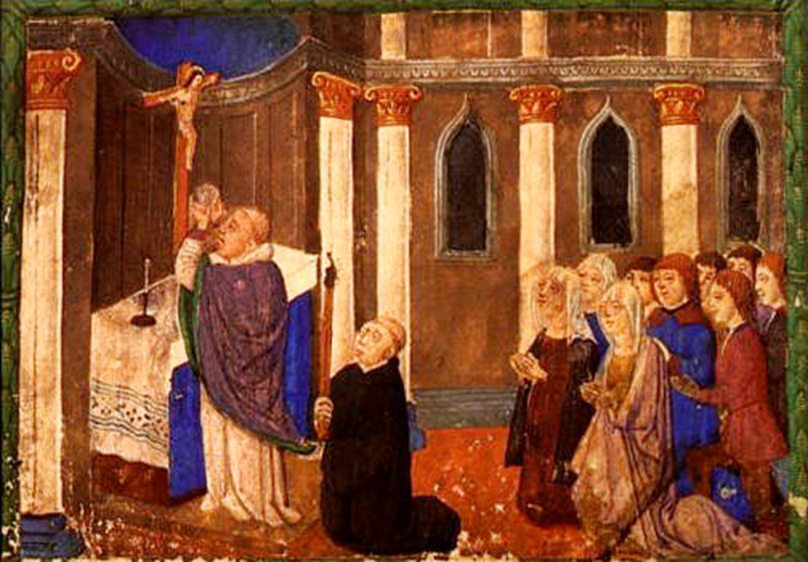 Velikonoční triduum
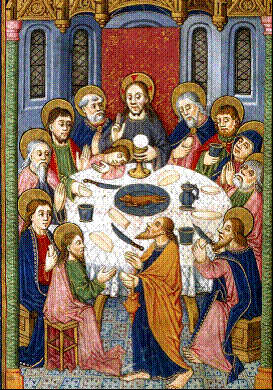 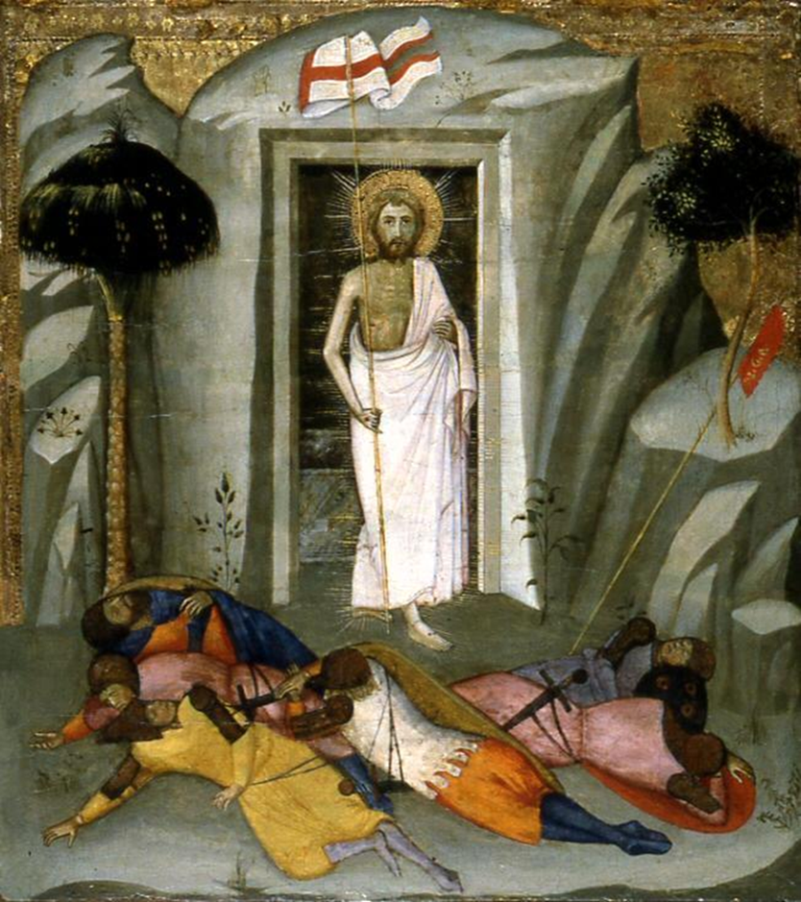 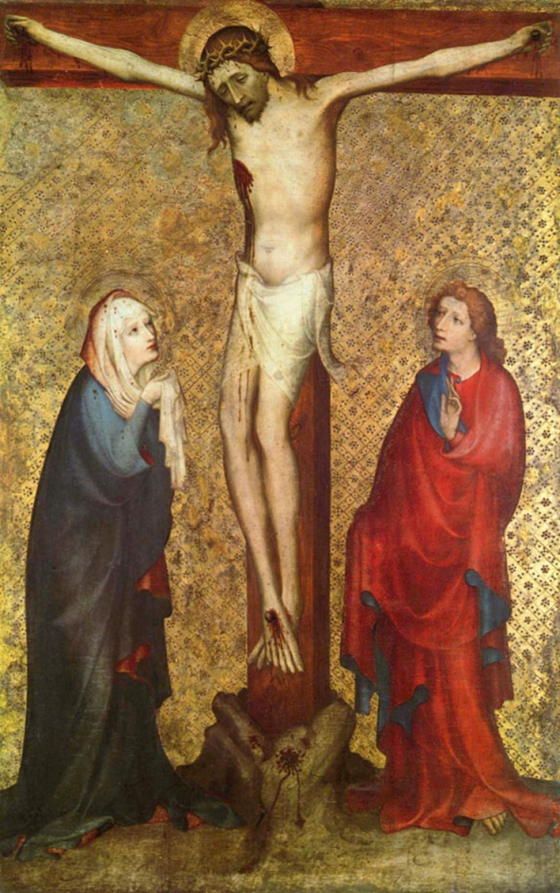 Bílá sobota, Neděle Zmrtvýchvstání
Zelený čtvrtek
Velký pátek
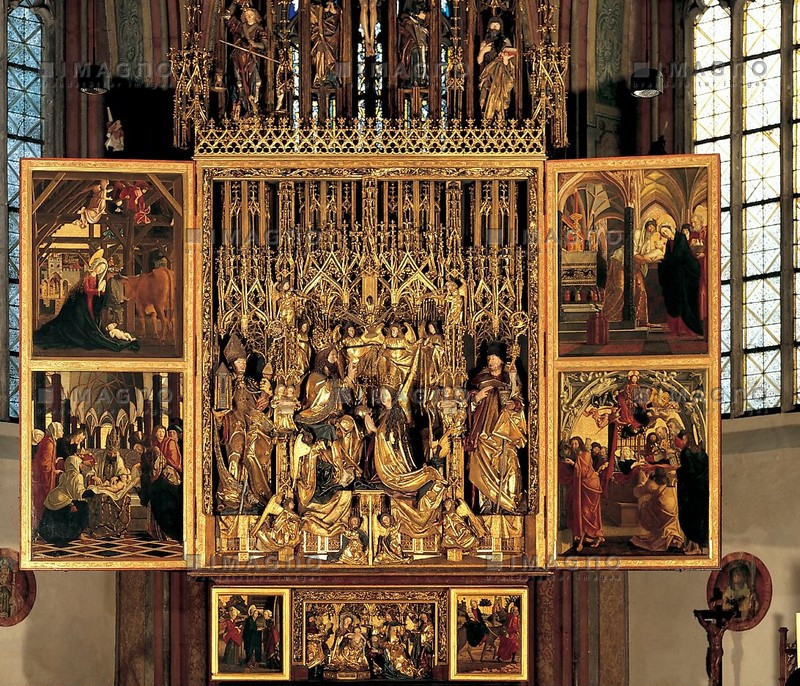 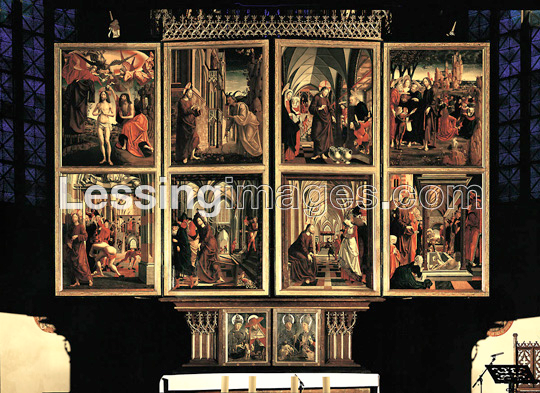 [Speaker Notes: Flügelaltar in St. Wolfgang]
Velkopáteční obřady
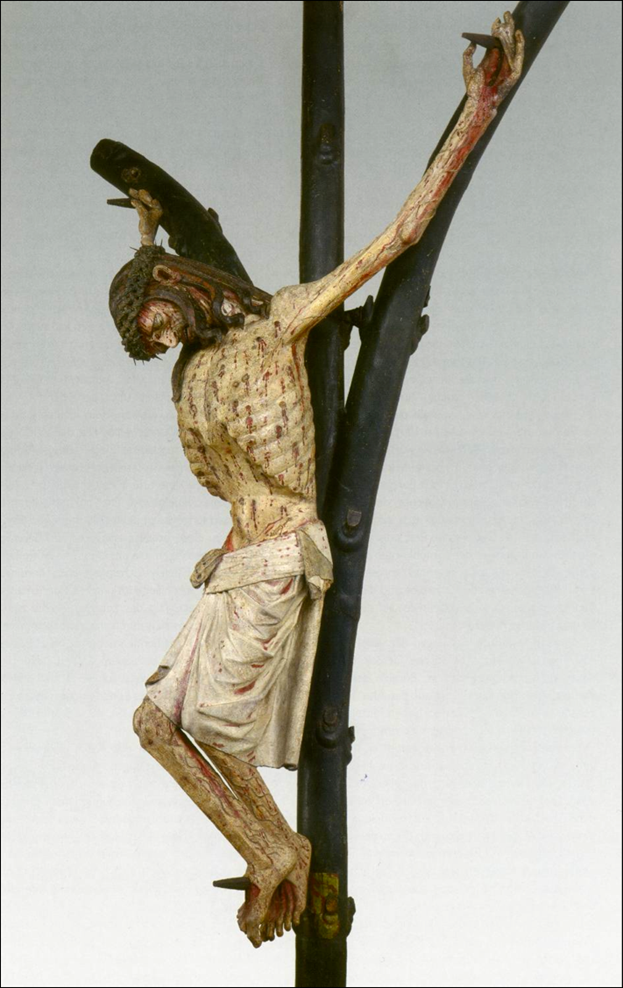 Bohoslužba slova
Uctívání kříže (Adoratio crusis)
Svaté přijímání

+ Ukládání kříže do hrobu (Depositio crucis)

+ Vyzvednutí kříže z hrobu (Elevatio crucis)
[Speaker Notes: Plague Cross, 1304, Germany]
1) Bohoslužba slova
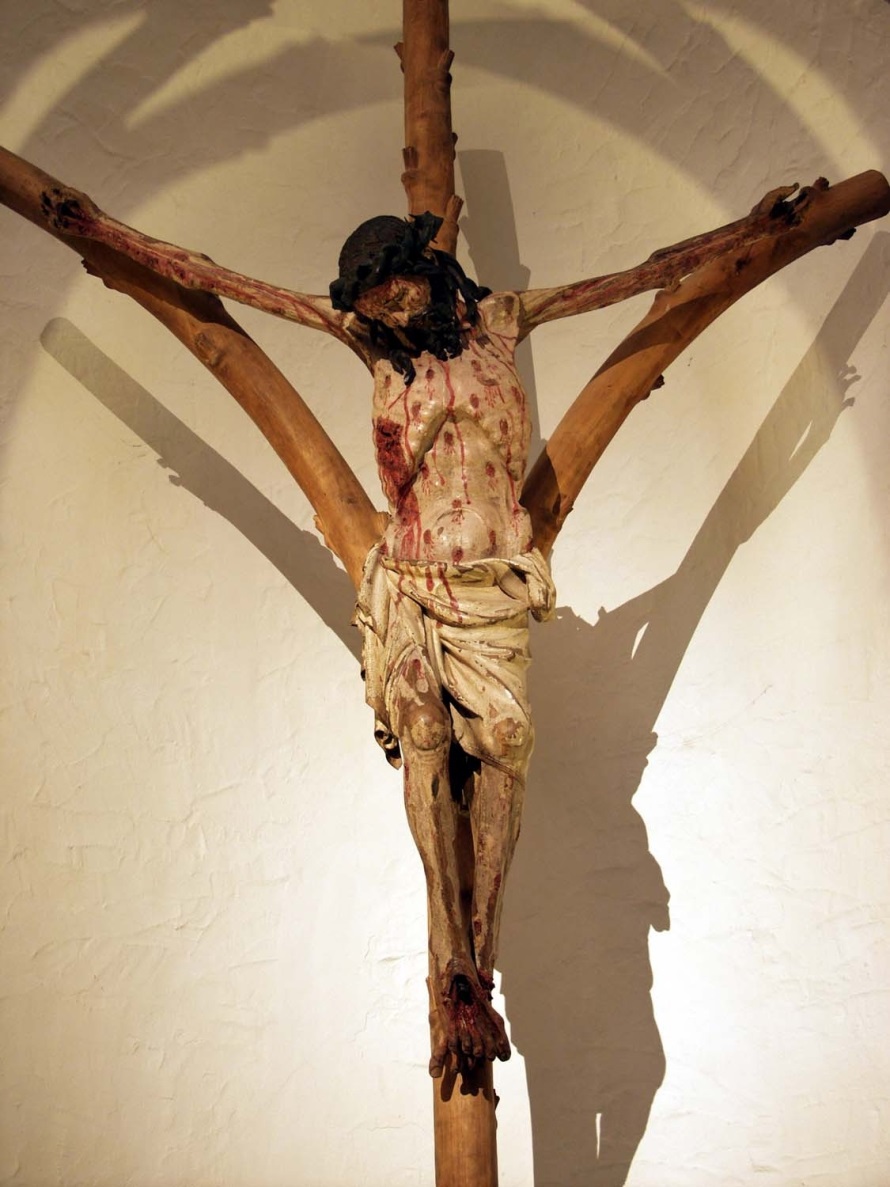 1. ČTENÍ
„Hle, můj Služebník dojde úspěchu, bude povýšen, povznesen k velké vznešenosti. Jak mnozí budou nad ním žasnout - neboť jeho podoba byla nelidsky zohavena, vzhledem se nepodobá člověku. […] On však byl proboden pro naše hříchy, rozdrcen pro naše viny, tížily ho tresty pro naši spásu, jeho rány nás uzdravily.  

(Iz 52,13-53,12)
1) Bohoslužba slova
3. ČTENÍ – Pašije podle Jana

JÁHEN: Ježíš vyšel se svými učedníky za potok Kedron, kde byla zahrada. Vstoupil do ní, on i jeho učedníci. To místo znal i jeho zrádce Jidáš, protože se tam Ježíš často scházel se svými učedníky. Jidáš si tedy vzal vojenskou četu a od velekněží a farizeů služebníky a šel tam s pochodněmi, s lucernami a se zbraněmi. Ježíš věděl všechno, co na něj má přijít. Vystoupil tedy a zeptal se jich: 
KNĚZ: "Koho hledáte?"
JÁHEN: Odpověděli mu: 
SCHOLA: "Ježíše Nazaretského."
JÁHEN: Řekl jim: 
KNĚZ: "Já jsem to." 
JÁHEN: Stál s nimi také zrádce Jidáš. Sotva jim tedy Ježíš řekl "Já jsem to", couvli a padli na zem. Znovu se jich zeptal: 
KNĚZ: "Koho hledáte?"
JÁHEN: Odpověděli mu:
[Speaker Notes: https://www.youtube.com/watch?v=ewScdpcCoWo]
SCHOLA: "Ježíše Nazaretského."
JÁHEN: Ježíš odpověděl: 
KNĚZ: "Už jsem vám přece řekl, že já to j sem. Hledáte-li mne, tyto zde nechte odejít." 
JÁHEN: To proto, aby se splnilo jeho slovo: "Z těch, které jsi mi dal, nenechal jsem zahynout nikoho." Šimon Petr měl při sobě meč; vytasil ho tedy, udeřil veleknězova služebníka a uťal mu pravé ucho. Ten sluha se jmenoval Malchus. Ježíš však Petrovi řekl: 
KNĚZ: "Zastrč meč do pochvy! Což nemám pít kalich, který mi podal Otec?" […]
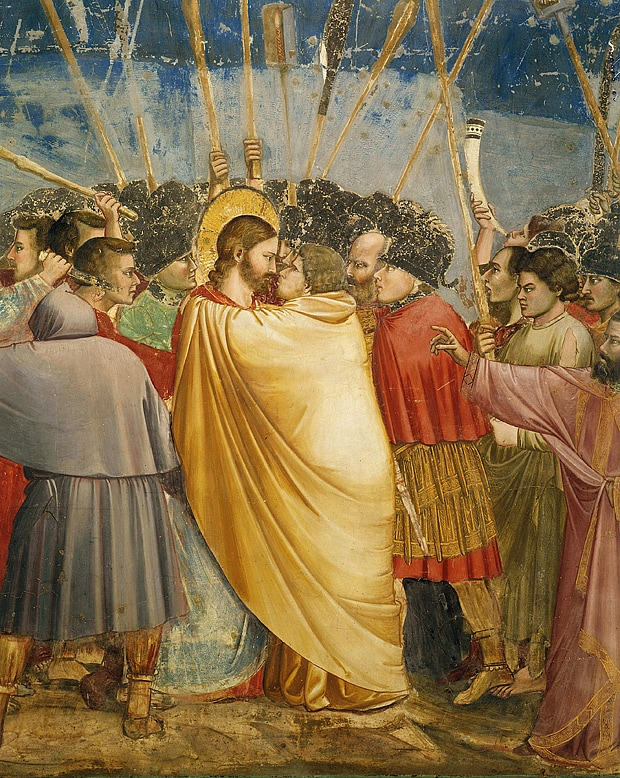 Giotto di Bondone (? 1267–1337, Florencie)
2) Adoratio crucis
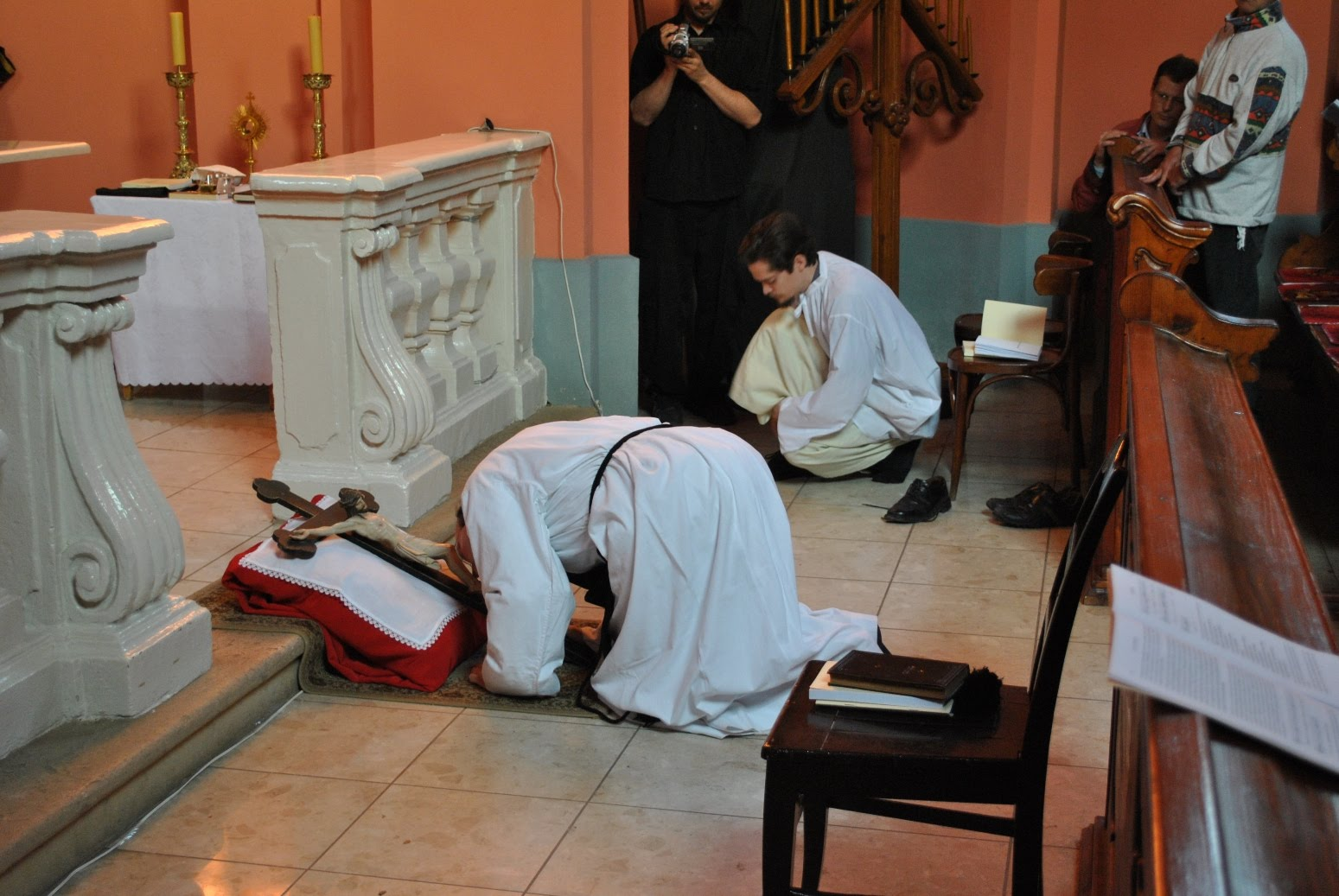 Planctus Mariae z Pasionálu abatyše Kunhuty
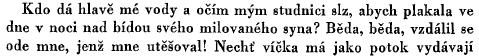 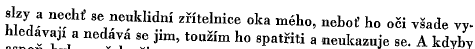 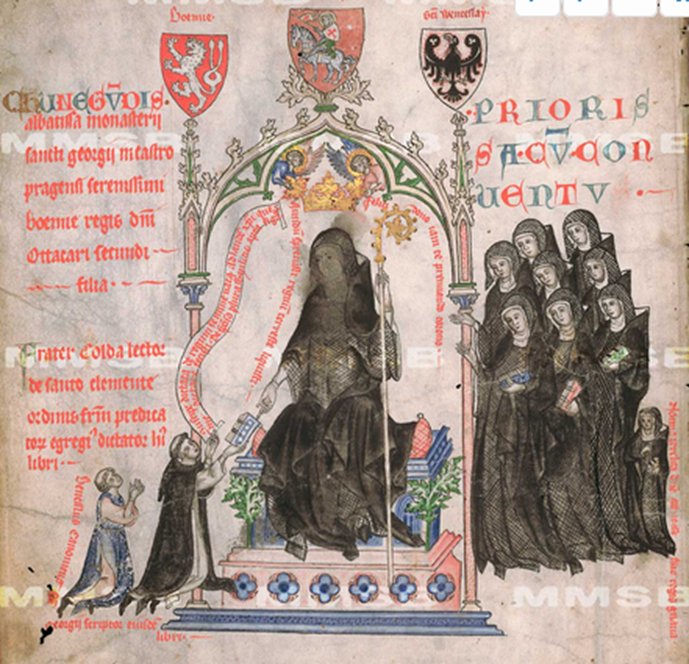 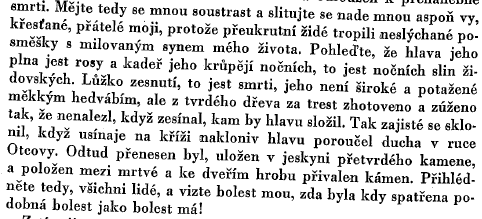 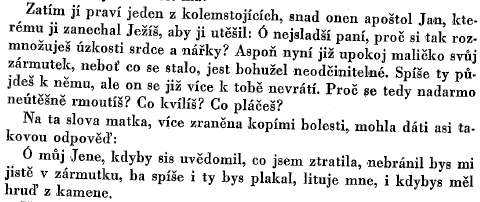 Jan
Svátek kopí a hřebů Páně
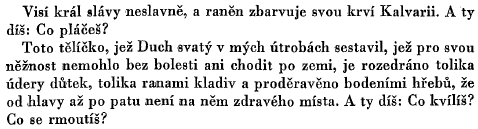 Arma Christi
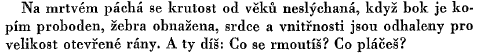 naturalismus
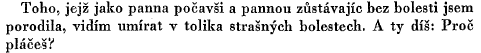 ženská zbožnost
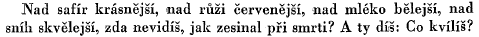 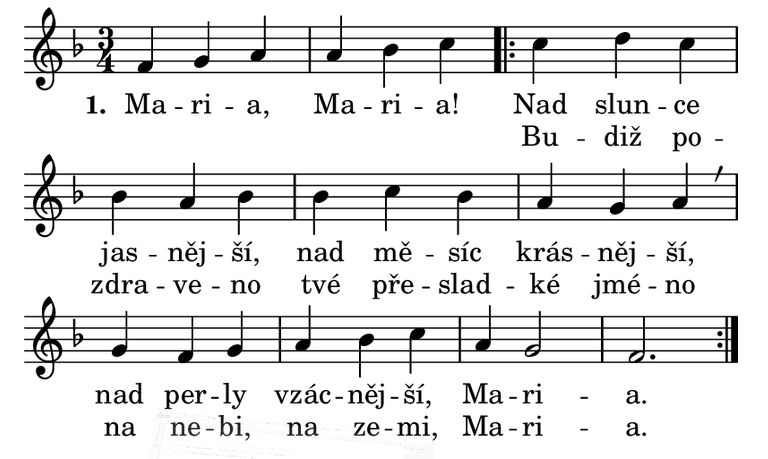 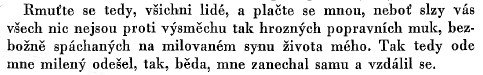 Svátek kopí a hřebů Páně
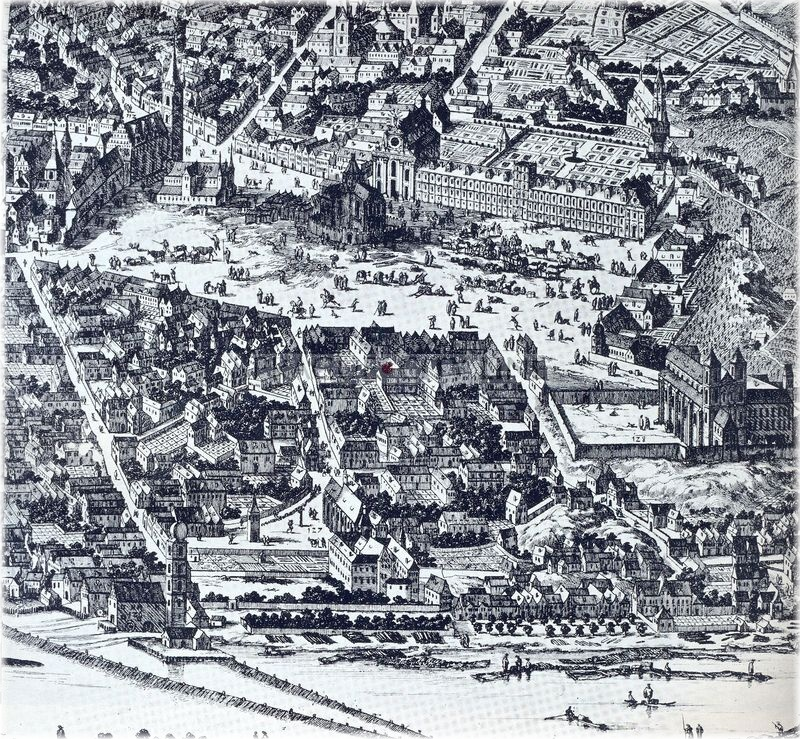 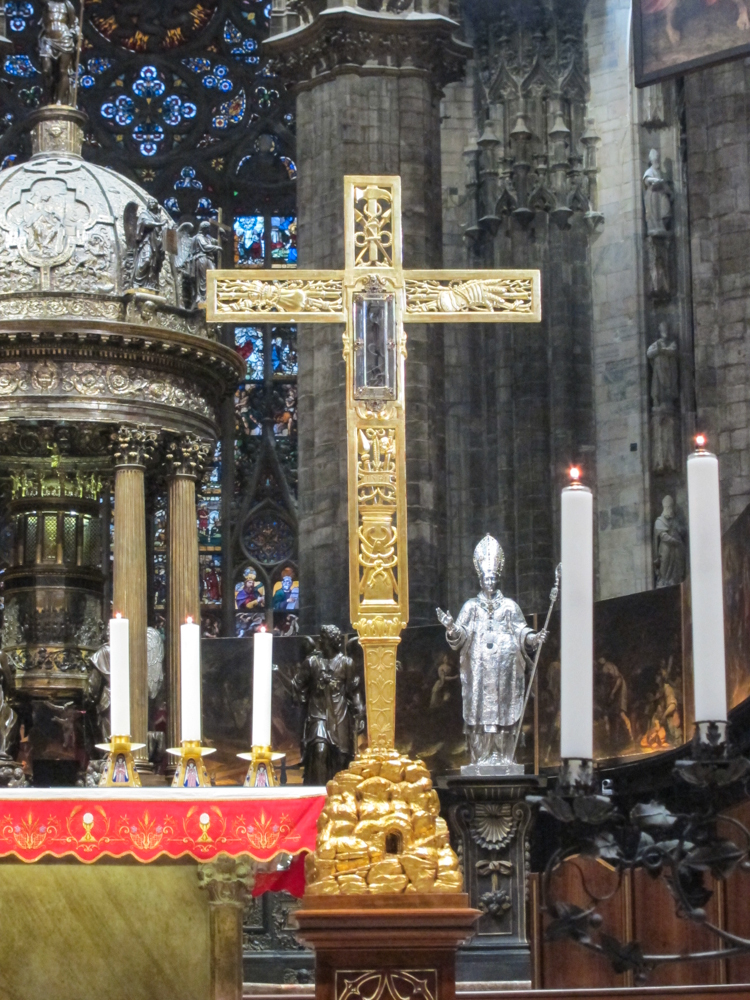 Ukazování nástrojů Kristova umučení
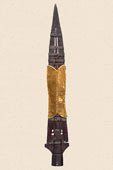 Poté: Depositio crucis
„Na veliký pátek po dokončení mše svaté abatyše připravivší se, má jíti s procesím k tomu místu se dvěma staršími sestrami, kdež kříž má býti schován do hrobu. A před nimi mladší sestry mají nésti korouhve, svíce, vodu svěcenú a kadidelnici a kór v tu chvíli má čísti tento responsoř […]. A mezitím dokavaď kór čte tyto tři svrchní responsoře, tu chvíli abatyše s poctivostí položíti má kříž do hrobu, podložíc pod něj jeden korporál a druhým kříž přikryjíc, přiložíti má kaménkem pěkným a potom pokropiti a okadíti a hned postaviti má svíci u hrobu, aby hořela. A když to abatyše dokoná, hned kór počne čísti tento responsoř […].“

Olomoucký breviář, 1421
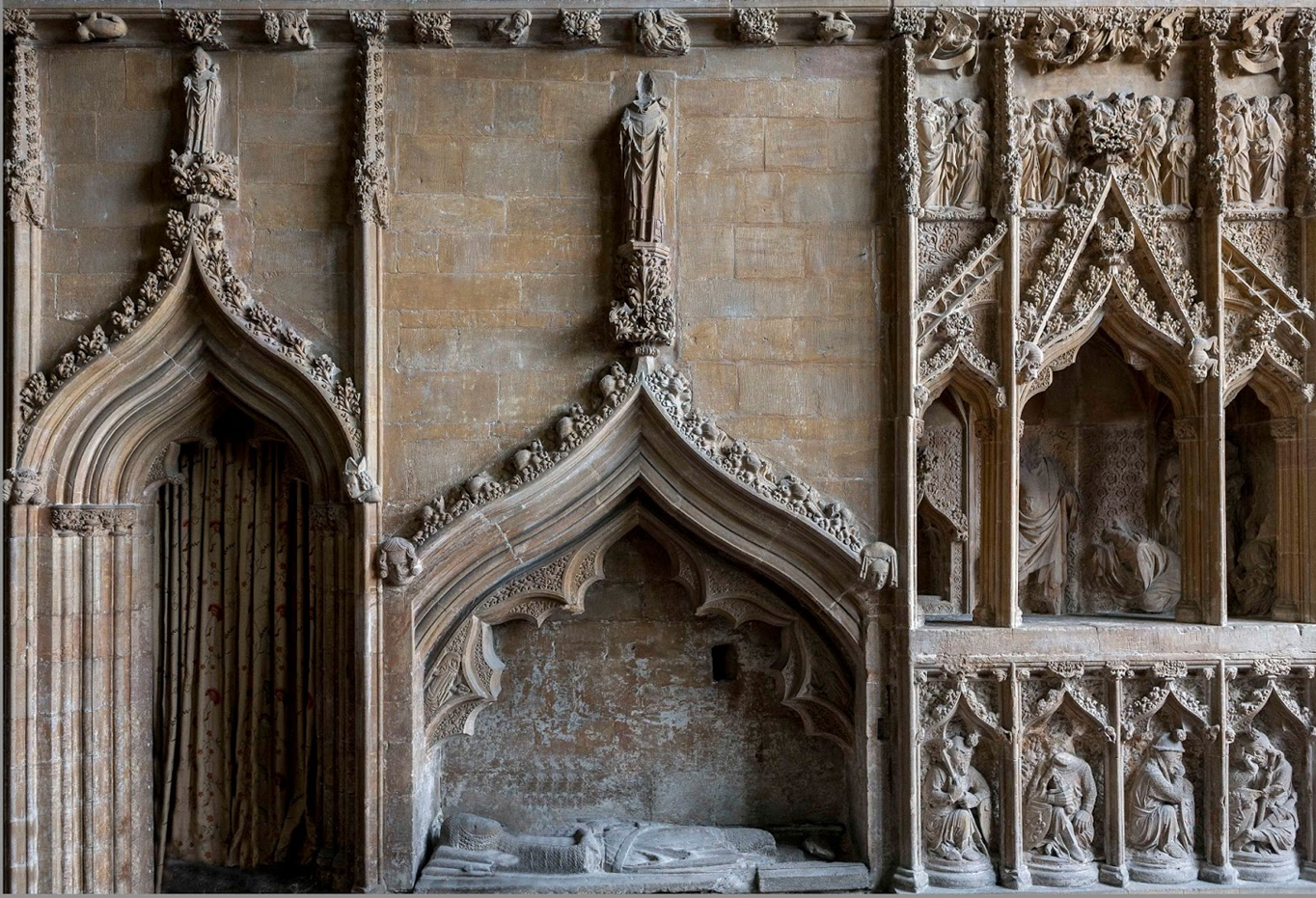 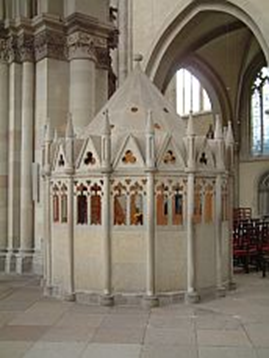 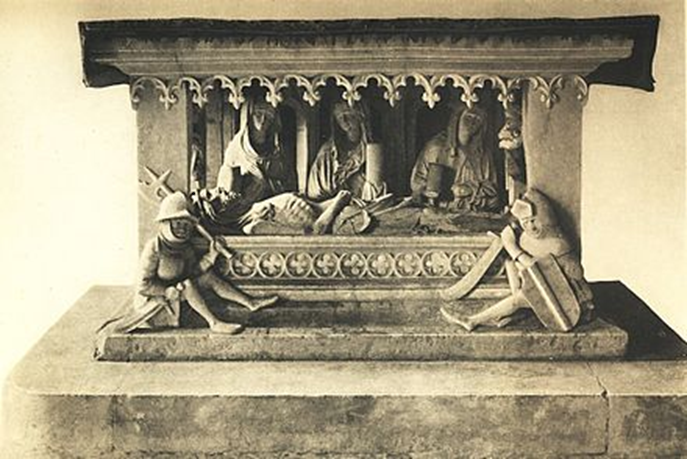 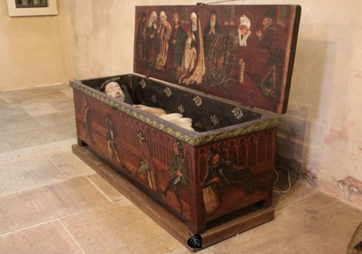 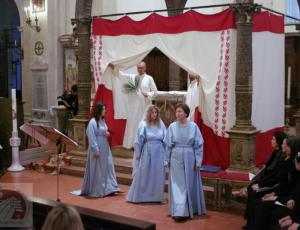 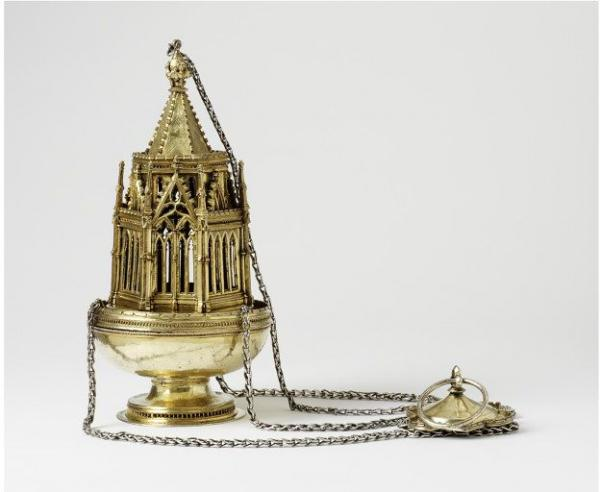 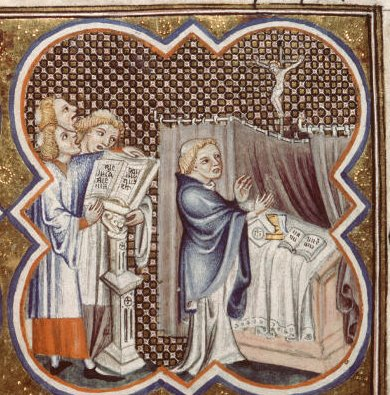 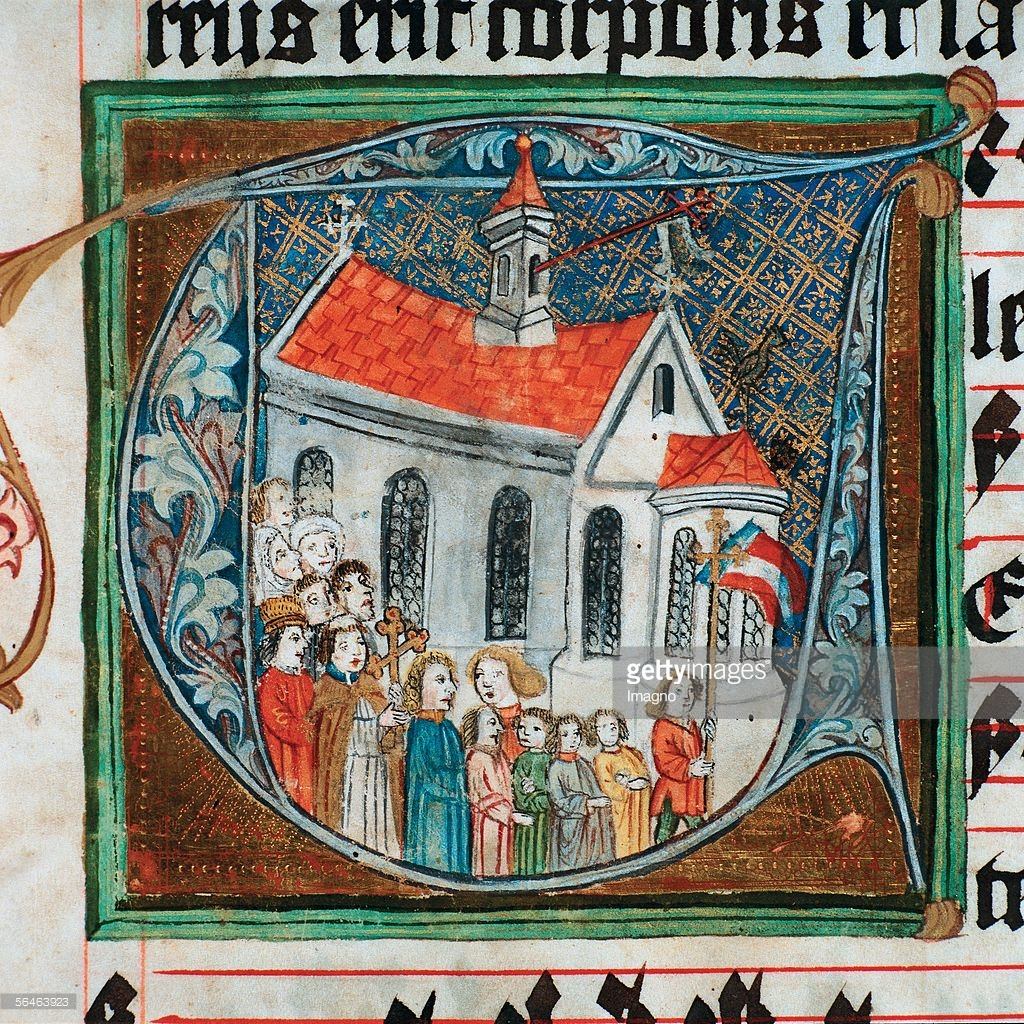 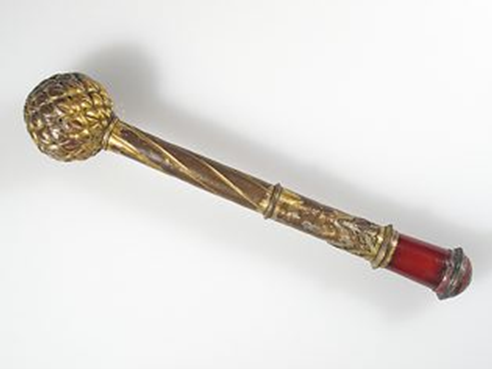 „[p]o sloužení mše odnesou kněží kříž k hrobu se svícemi a kadidelnicí. Zatímco jim kněz hebdomarius uděluje svátost oltářní, zpívají spolu s nimi tichým hlasem:
 
Antifona:
Hle, jak zemřel spravedlivý.
Responsorium:
Odešel pastýř dobrý.
Antifona:
Josef Arimatejský.
Responsorium:
Když pohřben byl Pán.
 
Mezitím položí kříž na látku rozprostřenou v hrobě a po přikrytí látkou okouří a pokropí a k jeho čelu je postavena svíce, kterou nezhasnou do té doby, kdy v noci všechny zhasínají. Samotný kříž vyzvednou kněží před zvoněním matutina, nechavše tam jen látku až do noci, kdy je hrob navštíven sestrami.“

Svatojiřský breviář
[Speaker Notes: https://www.youtube.com/watch?v=oHJRczCPkNE]
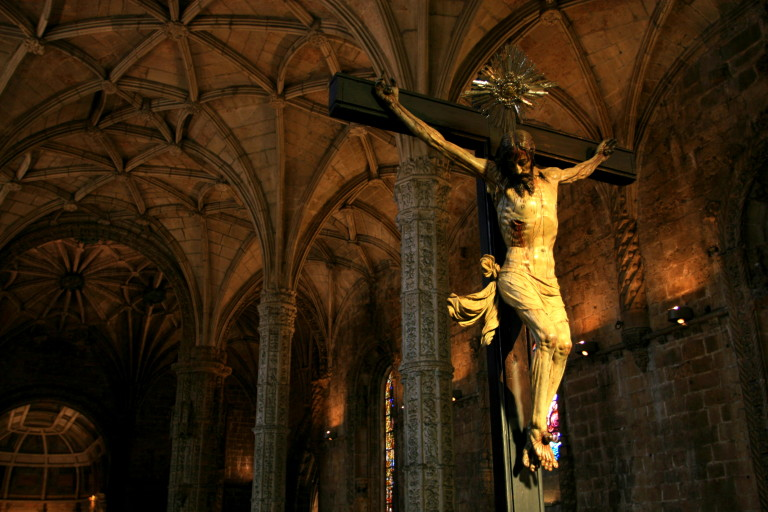 [Speaker Notes: Crucifix in the choir loft of Jerónimos Monastery (Lisboa, Portugal)]
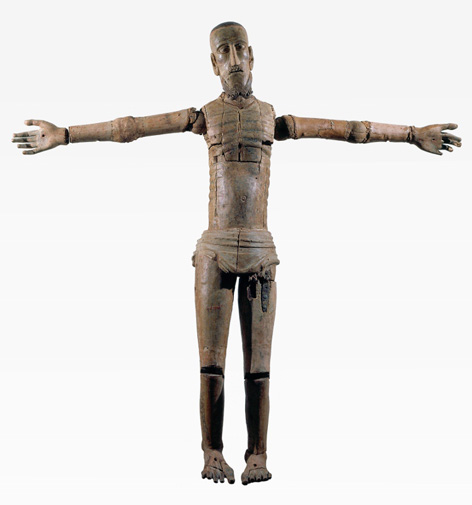 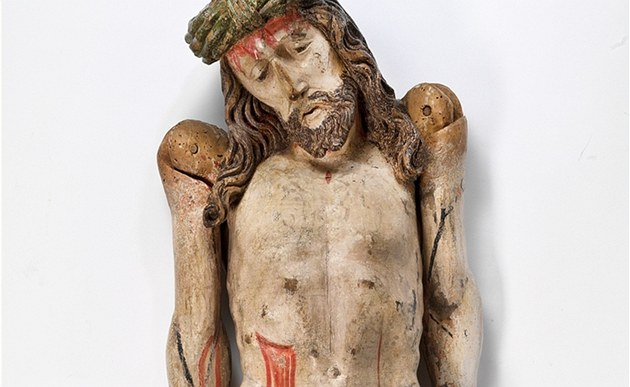 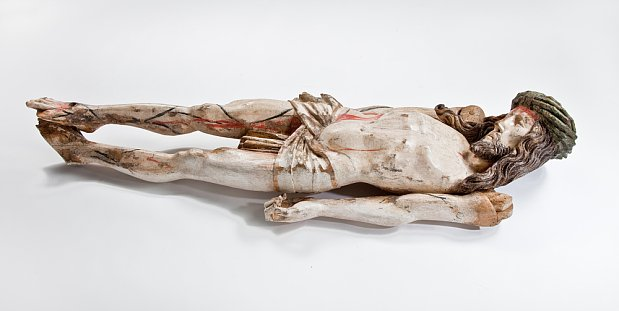 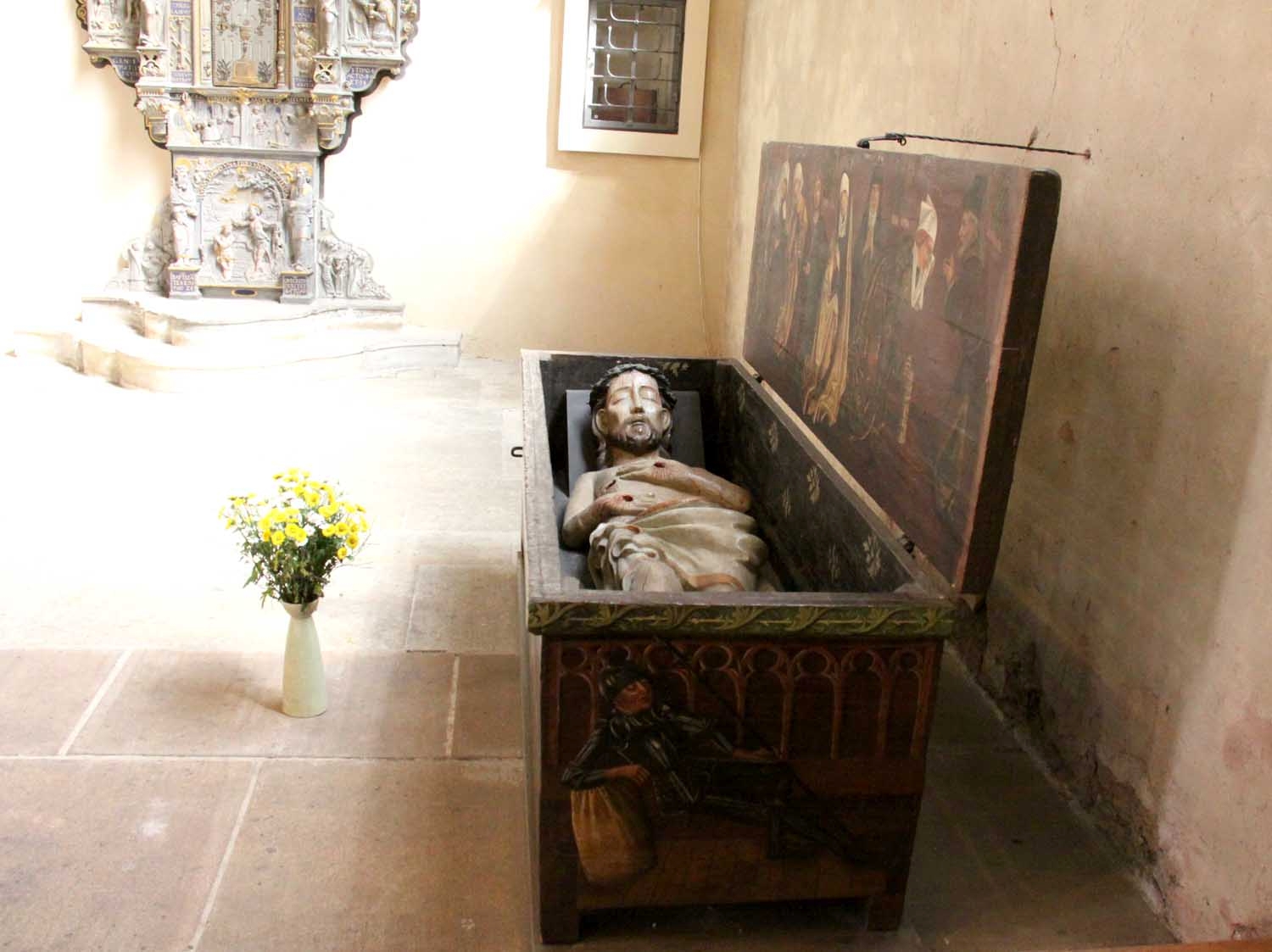 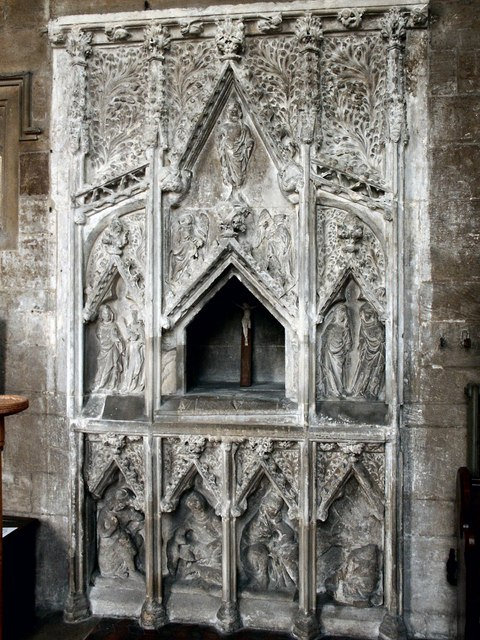 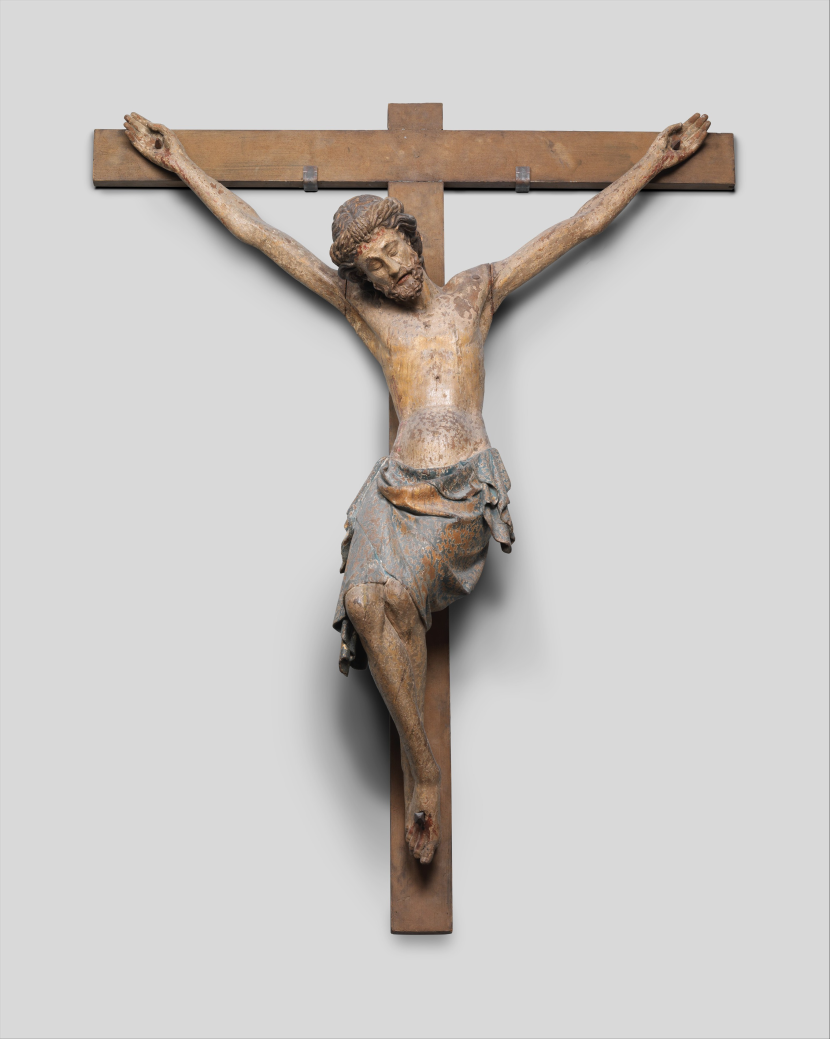 „Na Veliký pátek (1) chlapci za oltářem světce Víta zazpívali třikrát: Kyrie eleison. 
Odpověděli jim (2) kněží s kůru Panny Marie: Jesu Kriste qui pasus, advenisti propter nos. 
(3) Kanovníci, jáhnové a podjáhnové, kteří stáli u pulpitu mezi kaplí světce Václava a vchodem hlavním zazpívali: Alpha et omega, tu finis est et origo. 
Pak (4) vikáři a jáhnové a podjáhnové u pulpitu poblíž kaple apoštola Tomáše k nim navázali: Domine, miserere. 
K čemuž dodal přítomný sbor celý: Christus dominus factus est… 
Tím způsobem se sbory střídaly až po sám konec obřadu“

Pujman, Zhudebněná mateřština, 52
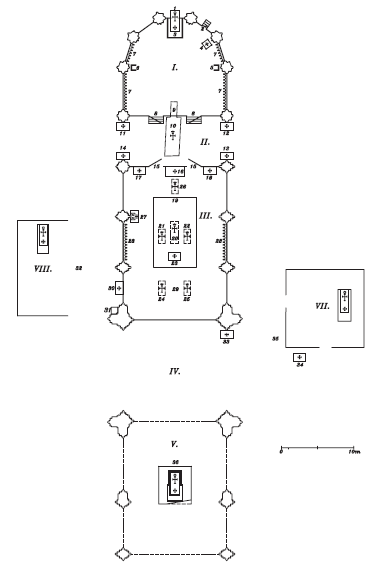 1
3
4
2
[Speaker Notes: Toto je už KAEDRÁLA sv. Víta (nikoli bazilika, pro kt. byl liturgický předpis primárně určen).]